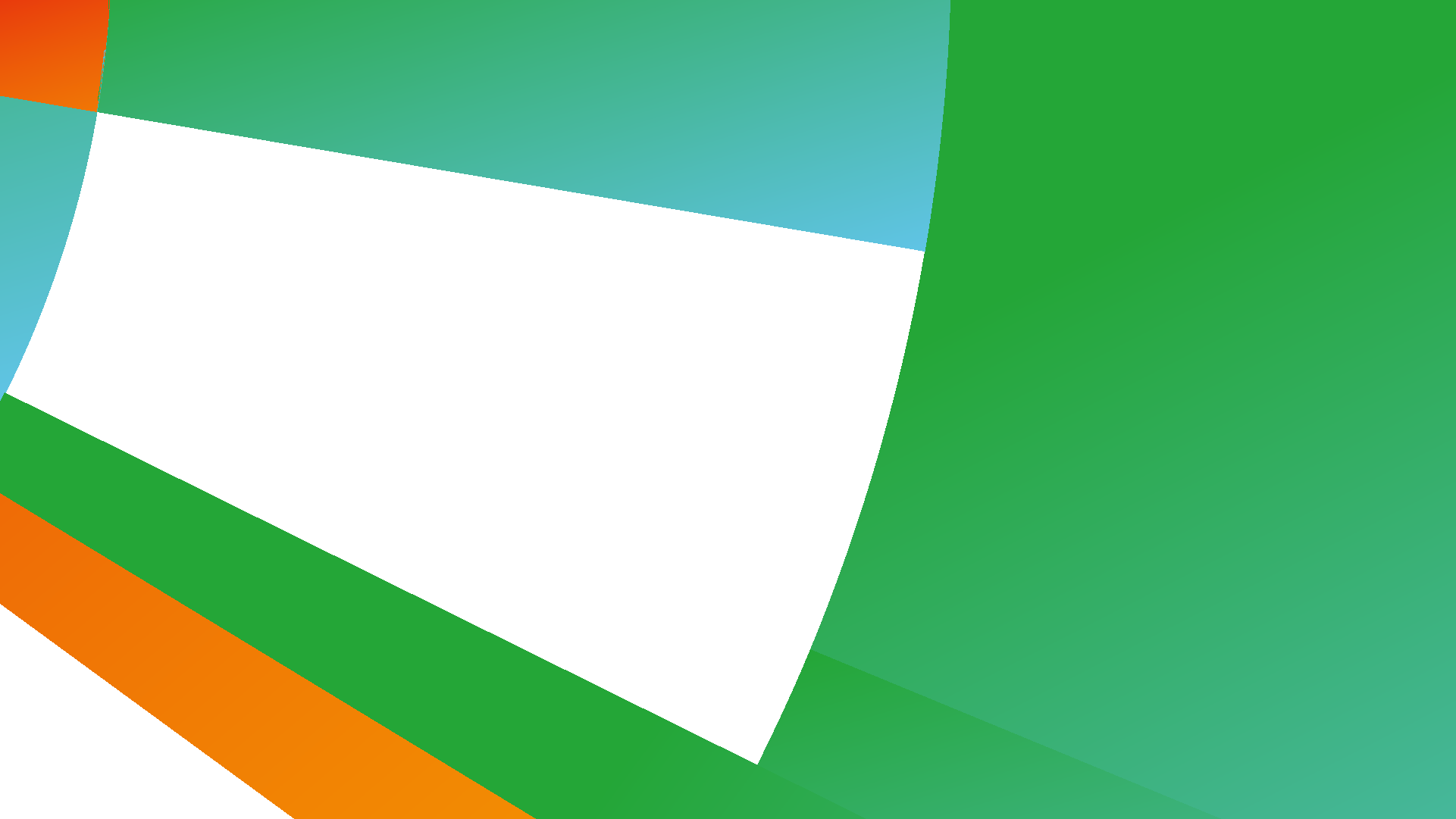 Governança Regional Fiscal: Câmaras Técnicas Tributárias em Consórcios Intermunicipais
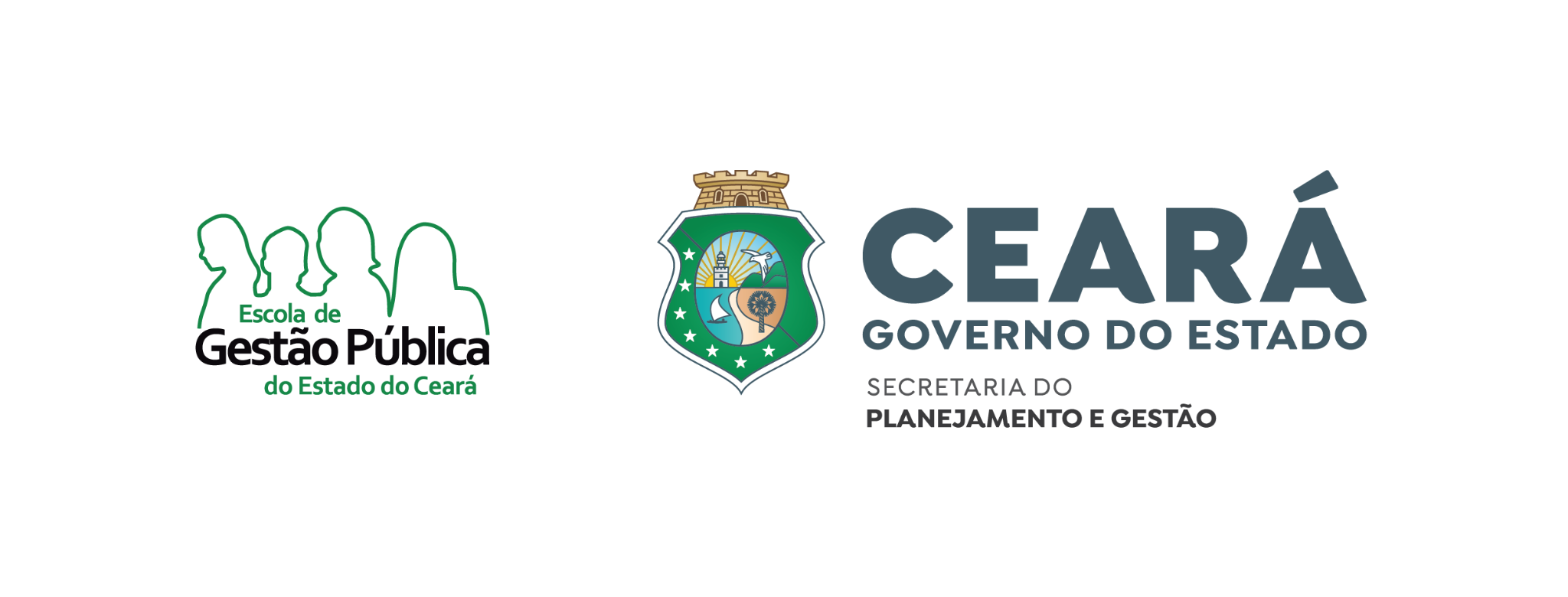 Eder Brito
Gerente de Projetos
Oficina Municipal

eder@oficinamunicipal.org.br
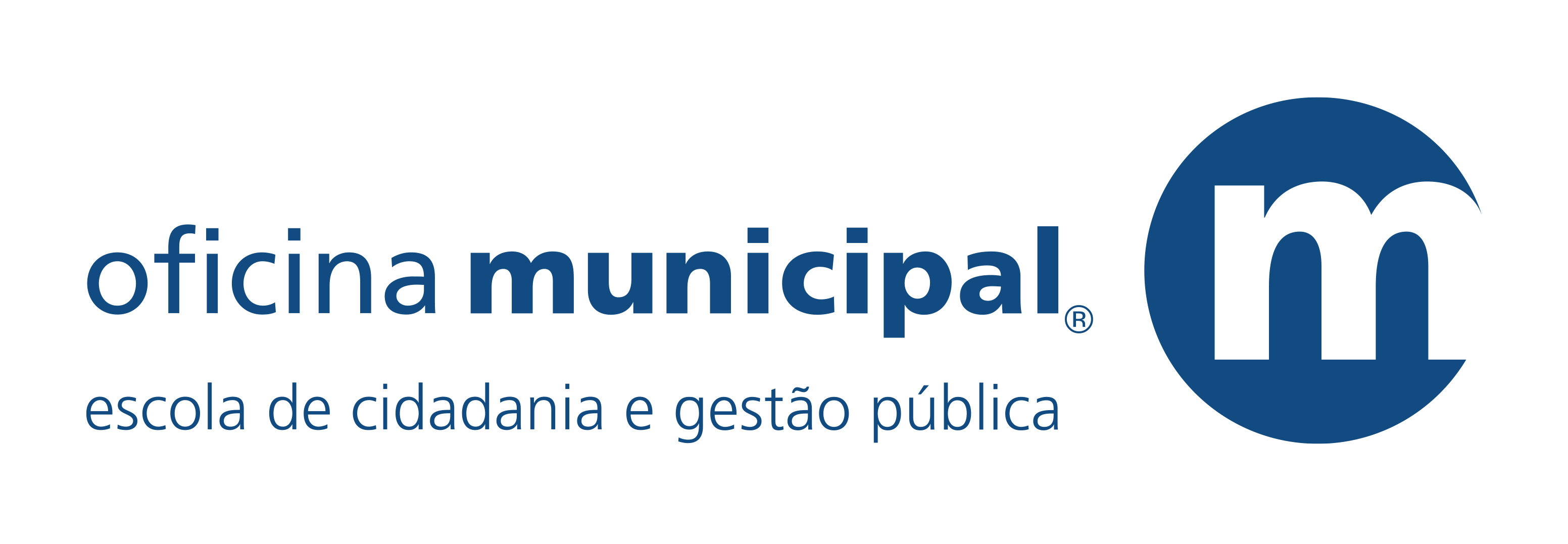 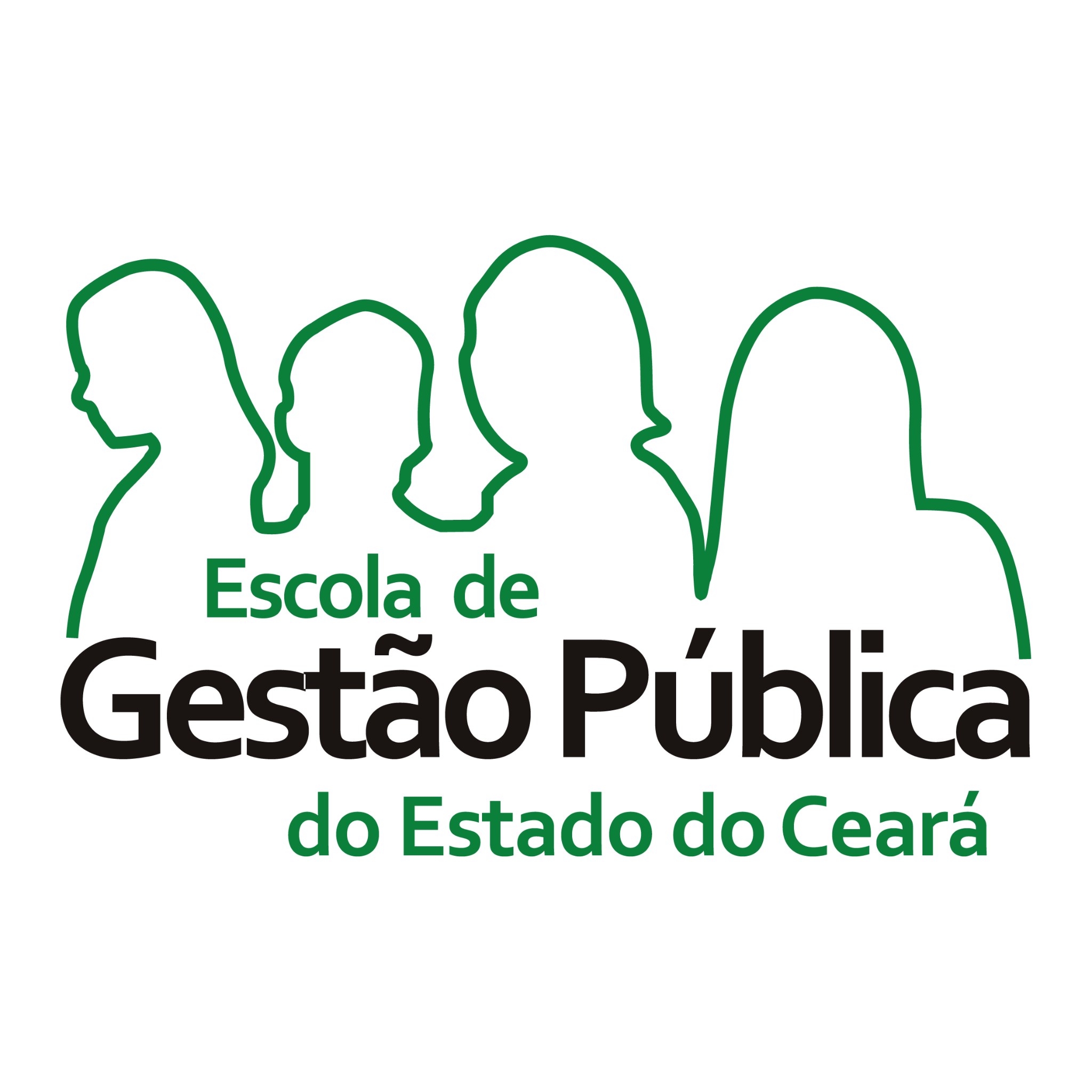 Escola fundada em São Paulo, no ano de 2002

Educação cidadã para fortalecimento do Estado Democrático de Direito 

Capacitação técnica para servidores públicos: regionalização, descentralização e modernização
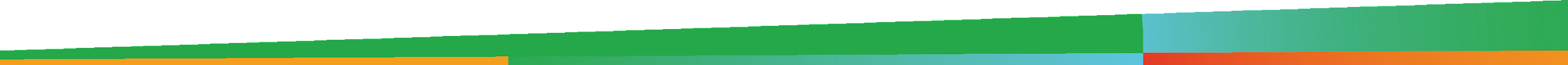 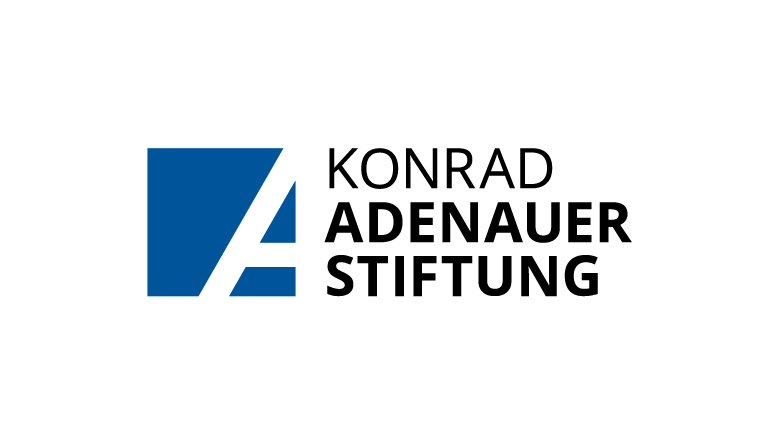 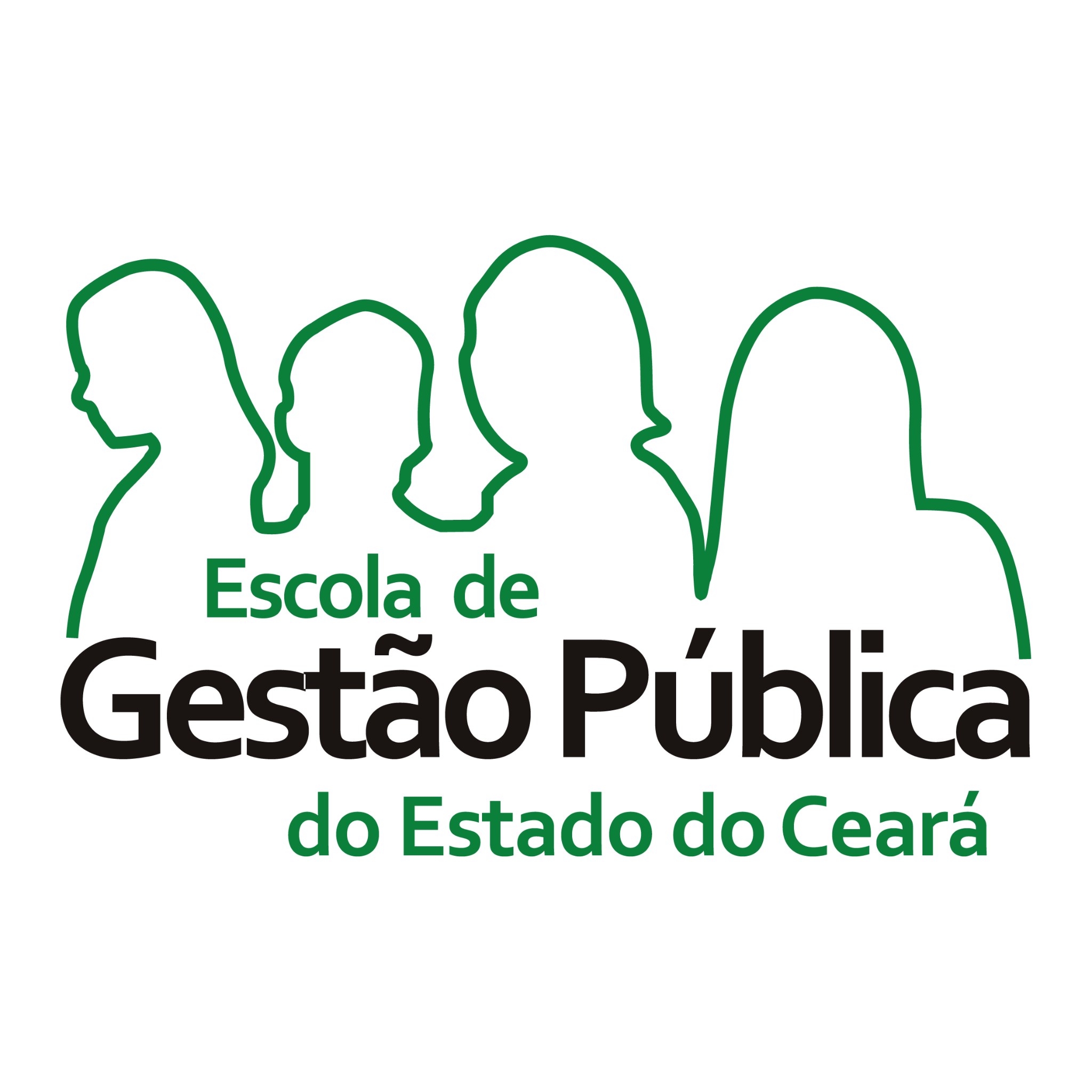 Fundação política alemã atua no Brasil desde 1969

Konrad Adenauer – Chanceler alemão no pós-Guerra

Defensor do princípio da Subsidiariedade e da Autonomia Local
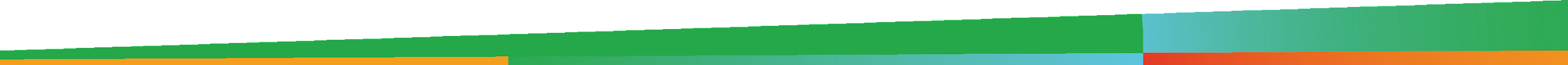 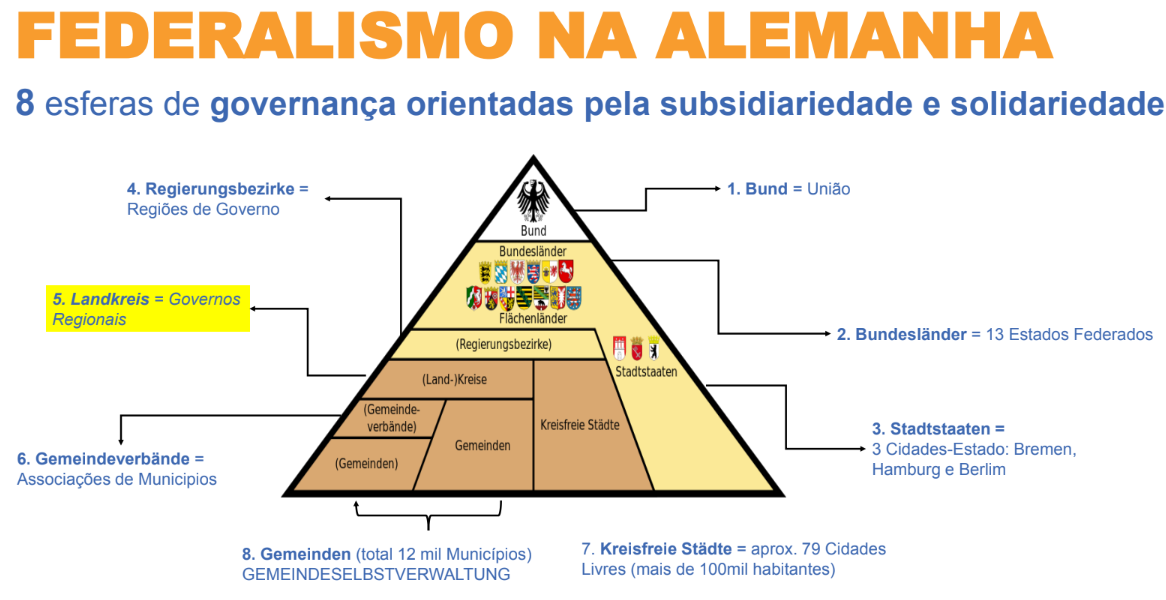 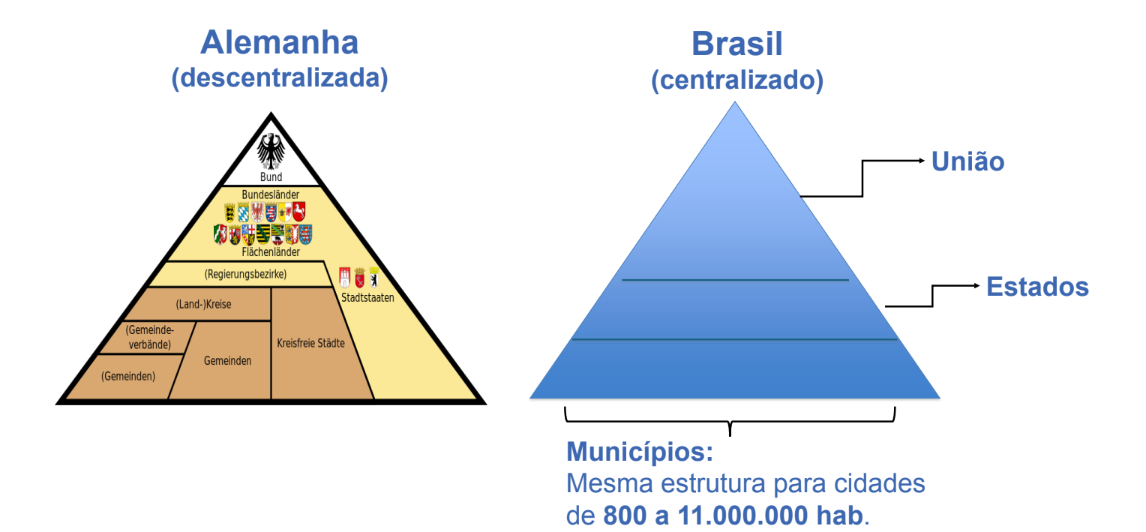 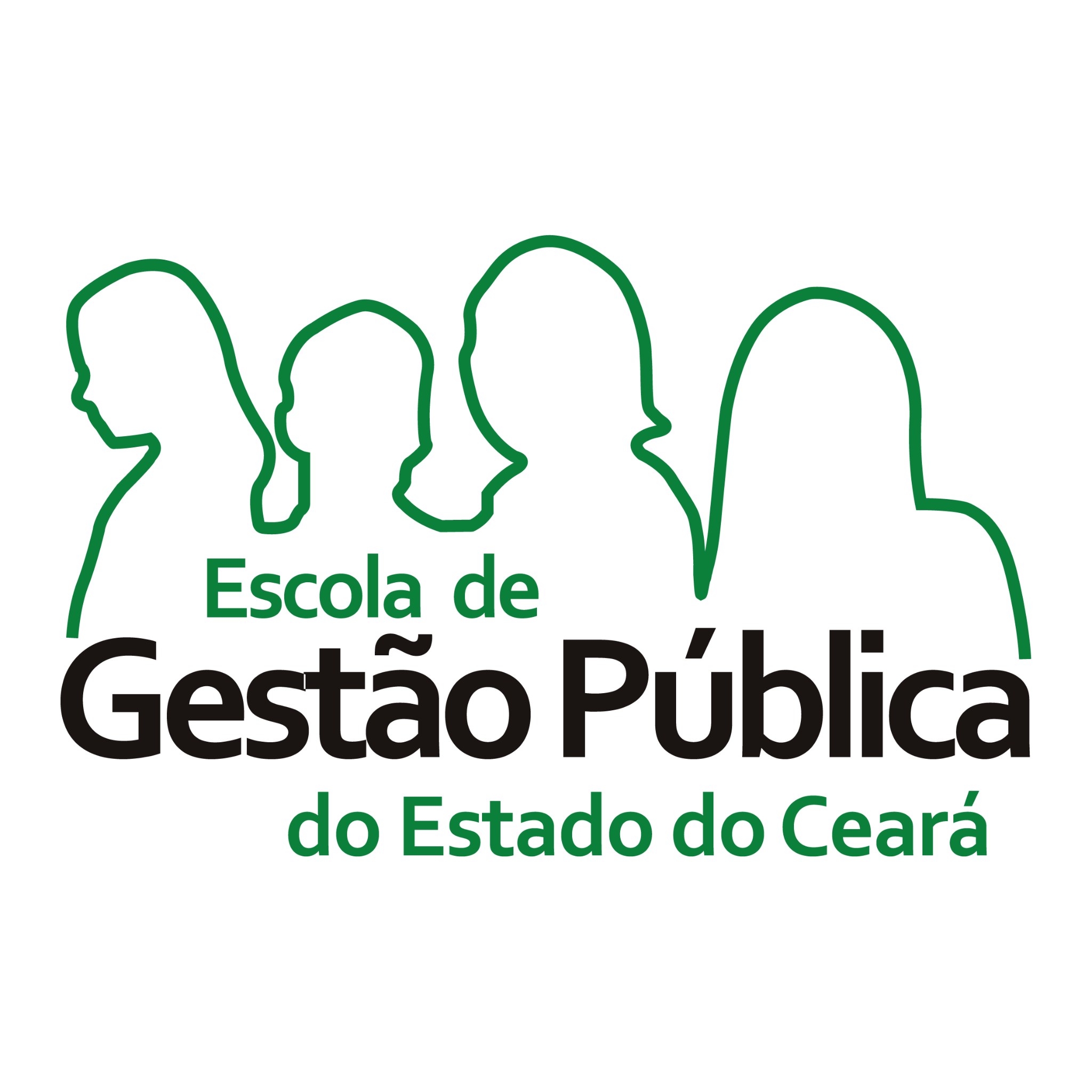 CONSÓRCIOS INTERMUNICIPAIS

Solução para o desequilíbrio federativo brasileiro
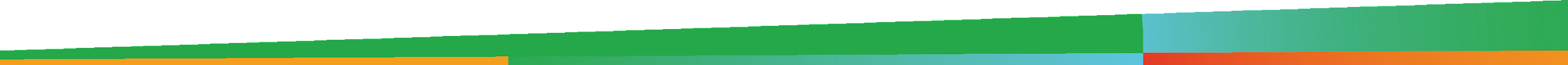 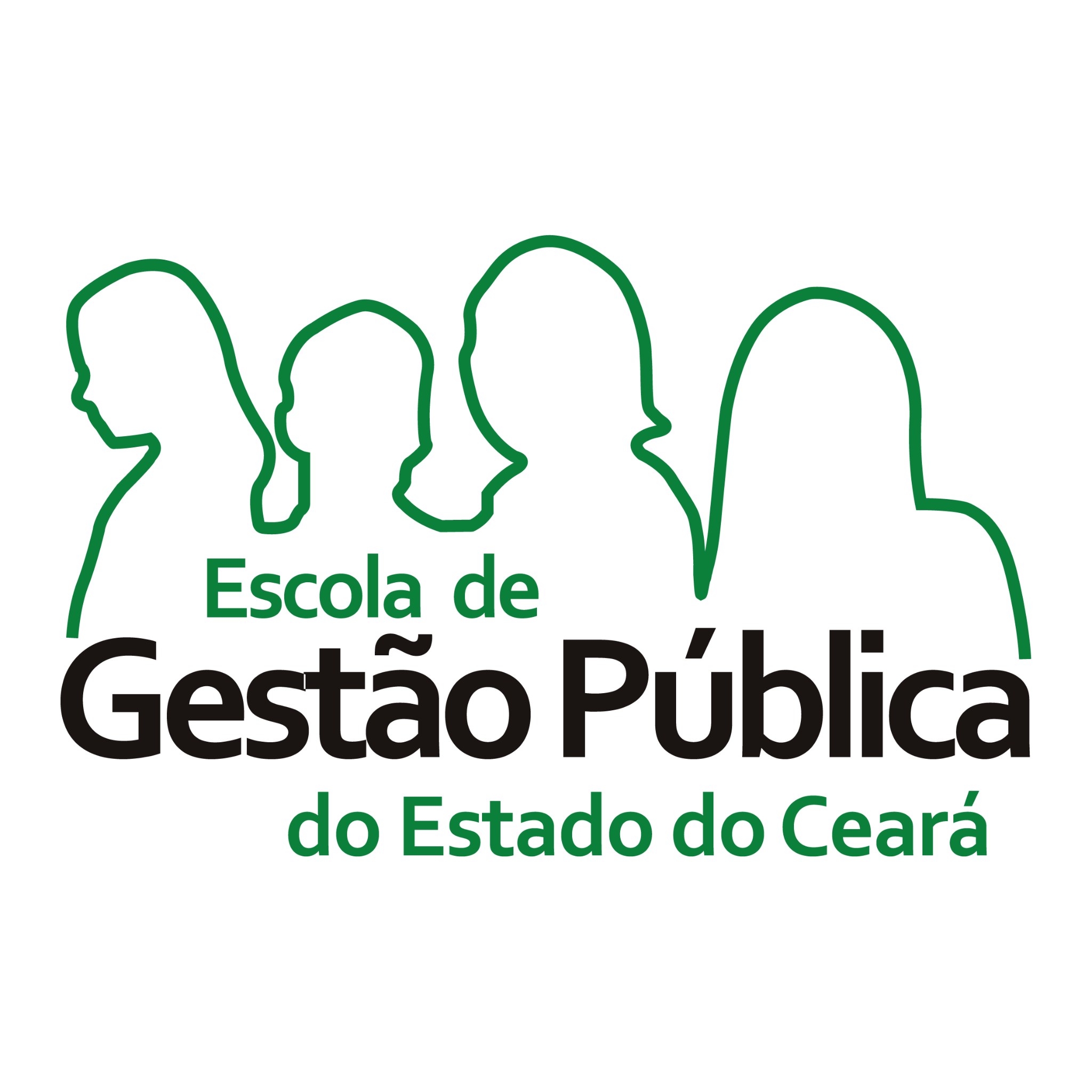 GOVERNANÇA REGIONAL

Assembleia de Prefeitos – Aspecto Político da representação democrática regional

Câmaras Técnicas – Aspecto Técnico da gestão pública regional
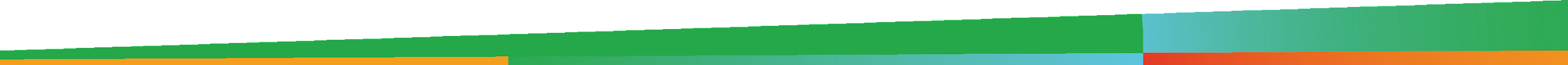 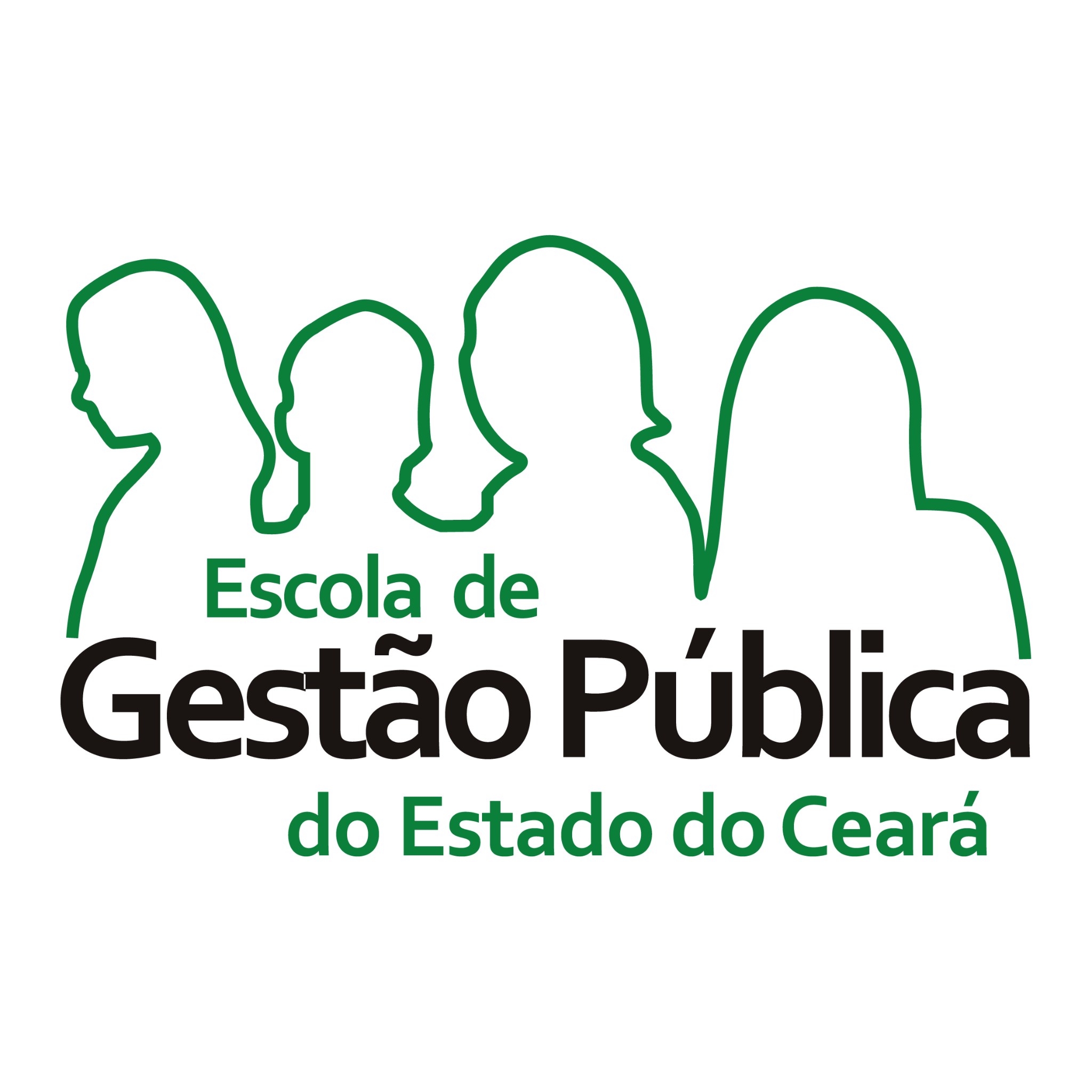 CÂMARAS TÉCNICAS

Colegiados formalmente criados por Resolução da Assembleia de Prefeitos de um consórcio intermunicipal, ocupados por servidores públicos que atuam em áreas e/ou políticas públicas específicas
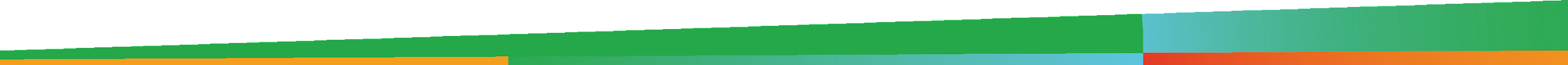 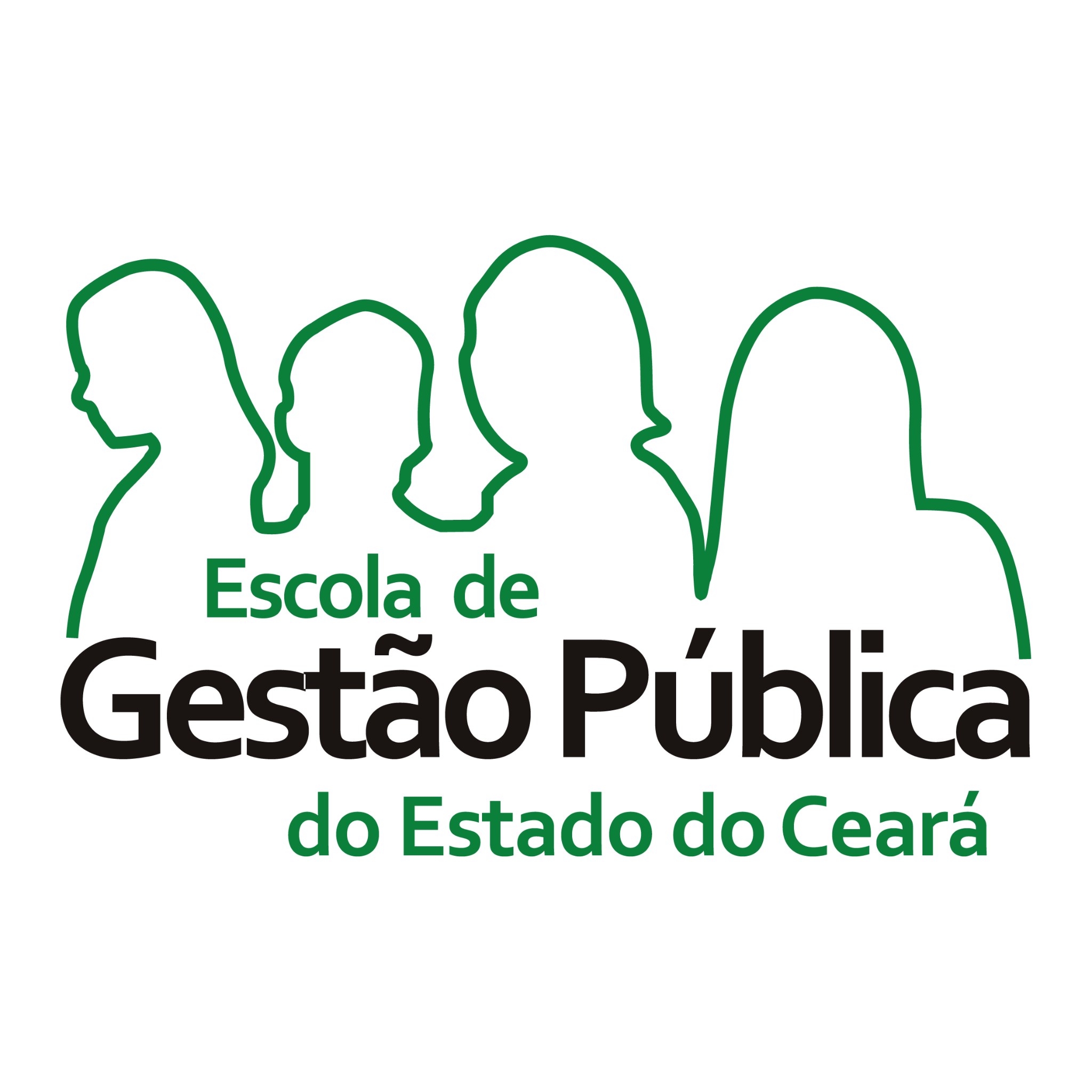 CÂMARAS TÉCNICAS TRIBUTÁRIAS

Colegiado de servidores públicos das carreiras fiscais, financeiras, contábeis e tributárias
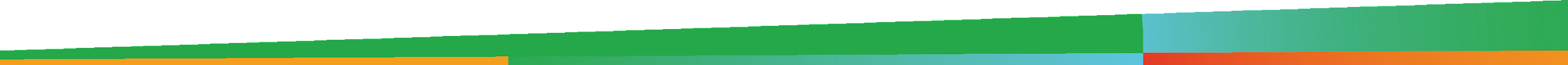 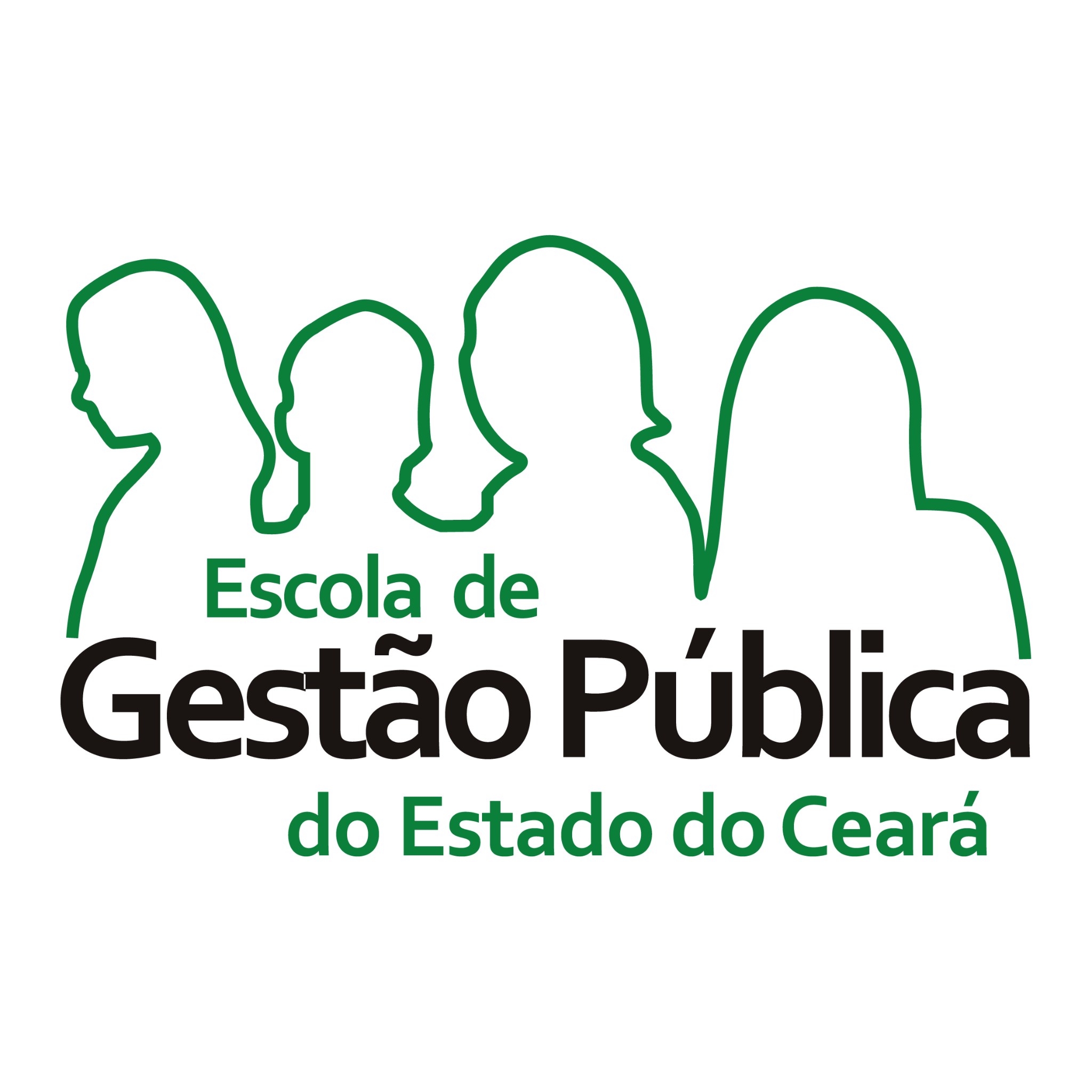 QUATRO CONSÓRCIOS: 111 Municípios
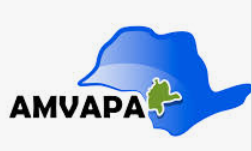 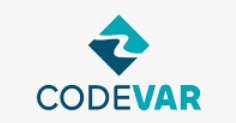 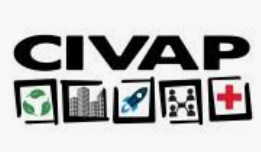 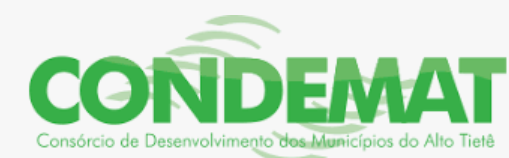 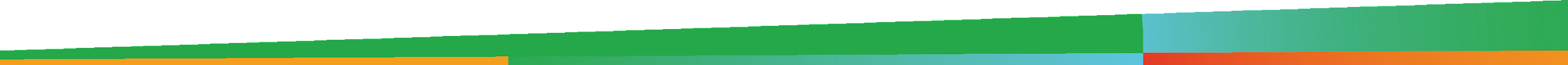 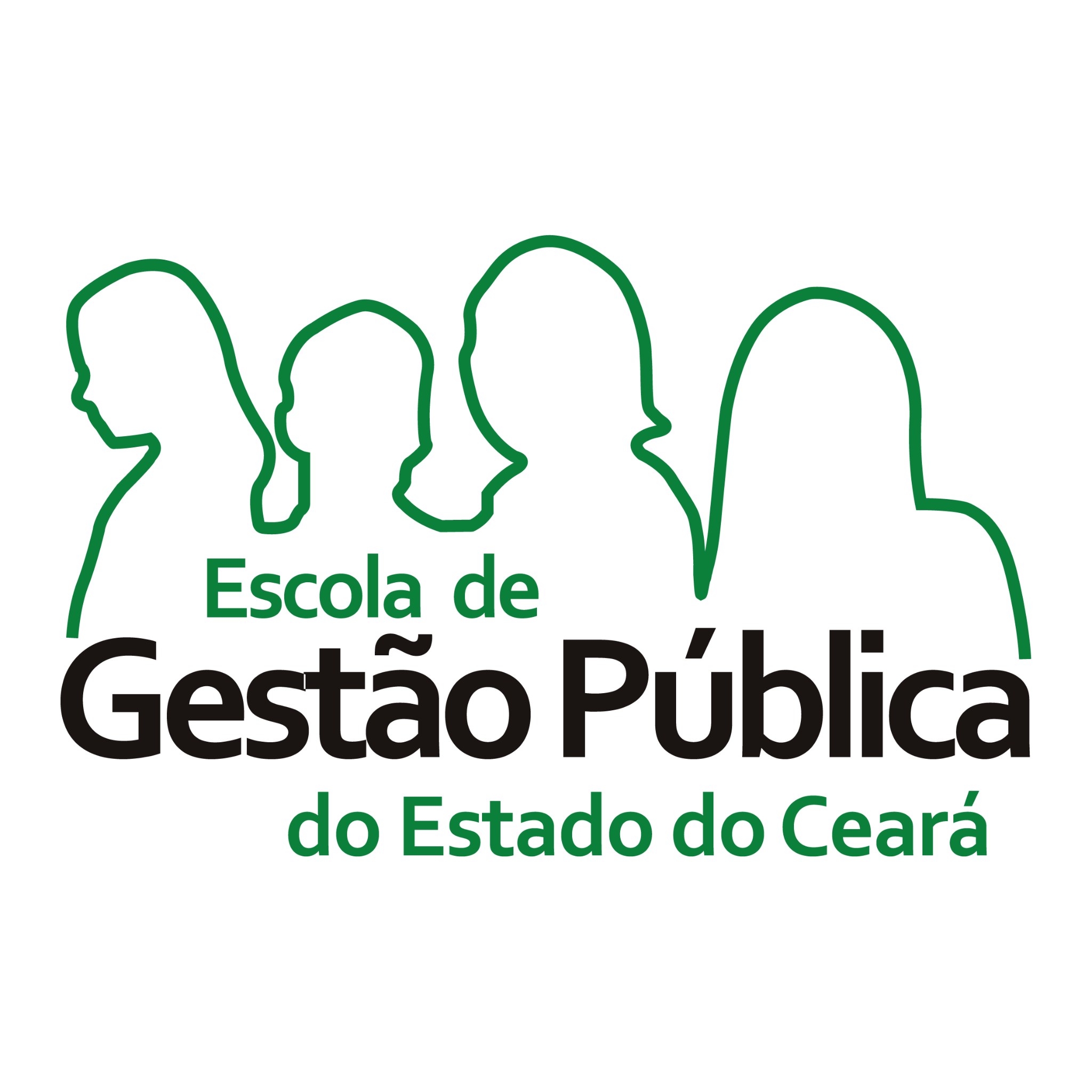 CÂMARAS TÉCNICAS TRIBUTÁRIAS: 
O QUE FAZEM?

Código Tributário “Regional”

Práticas padronizadas regionalmente
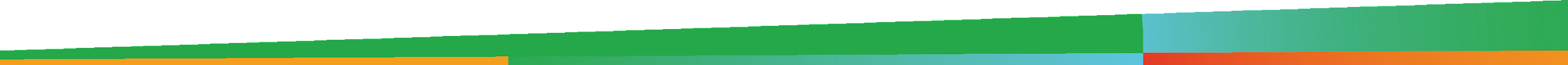 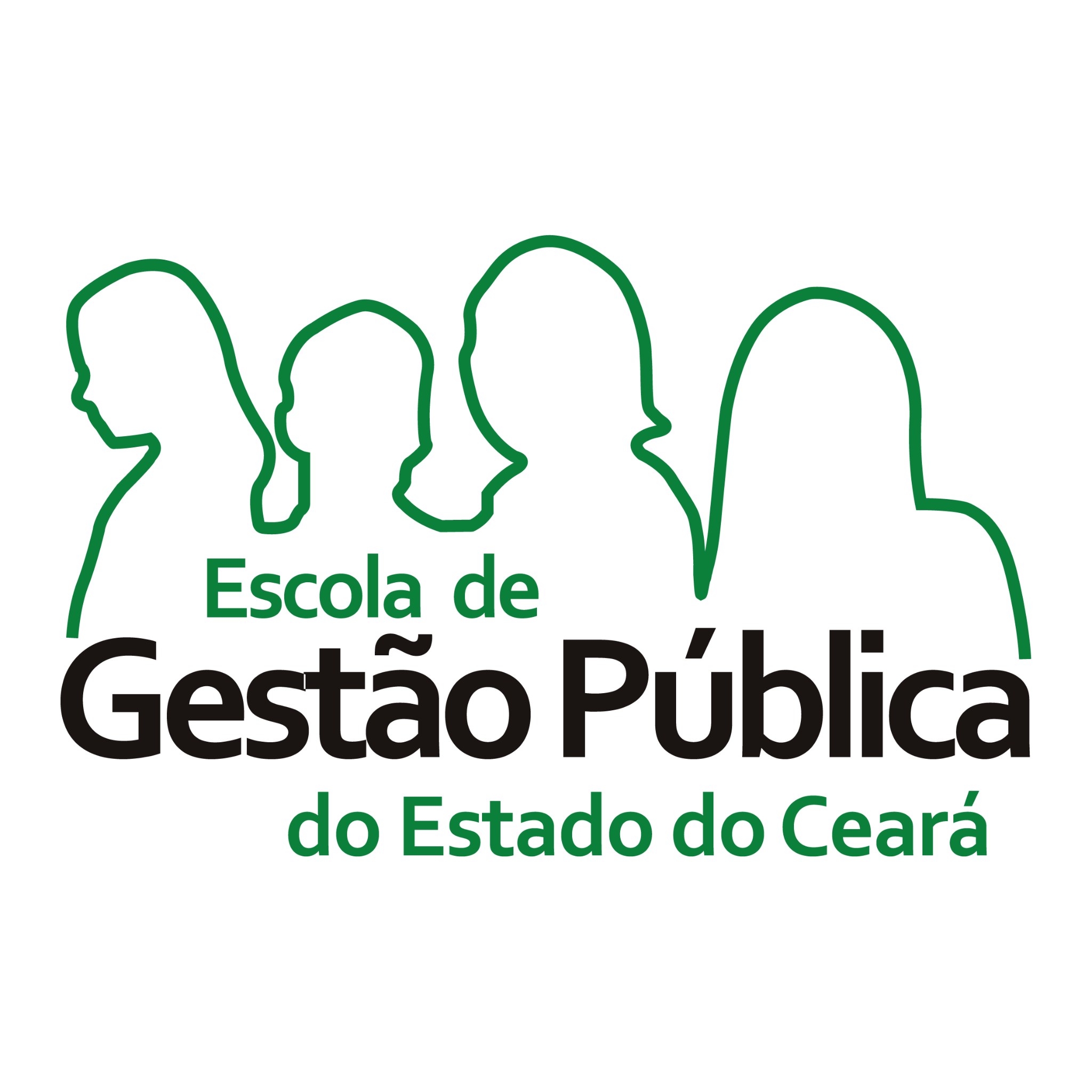 CÂMARAS TÉCNICAS TRIBUTÁRIAS: 
O QUE FAZEM?

Rede de aprendizado: calendário de formação continuada
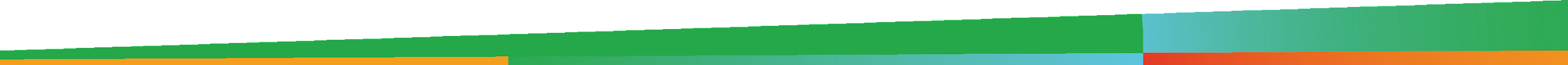 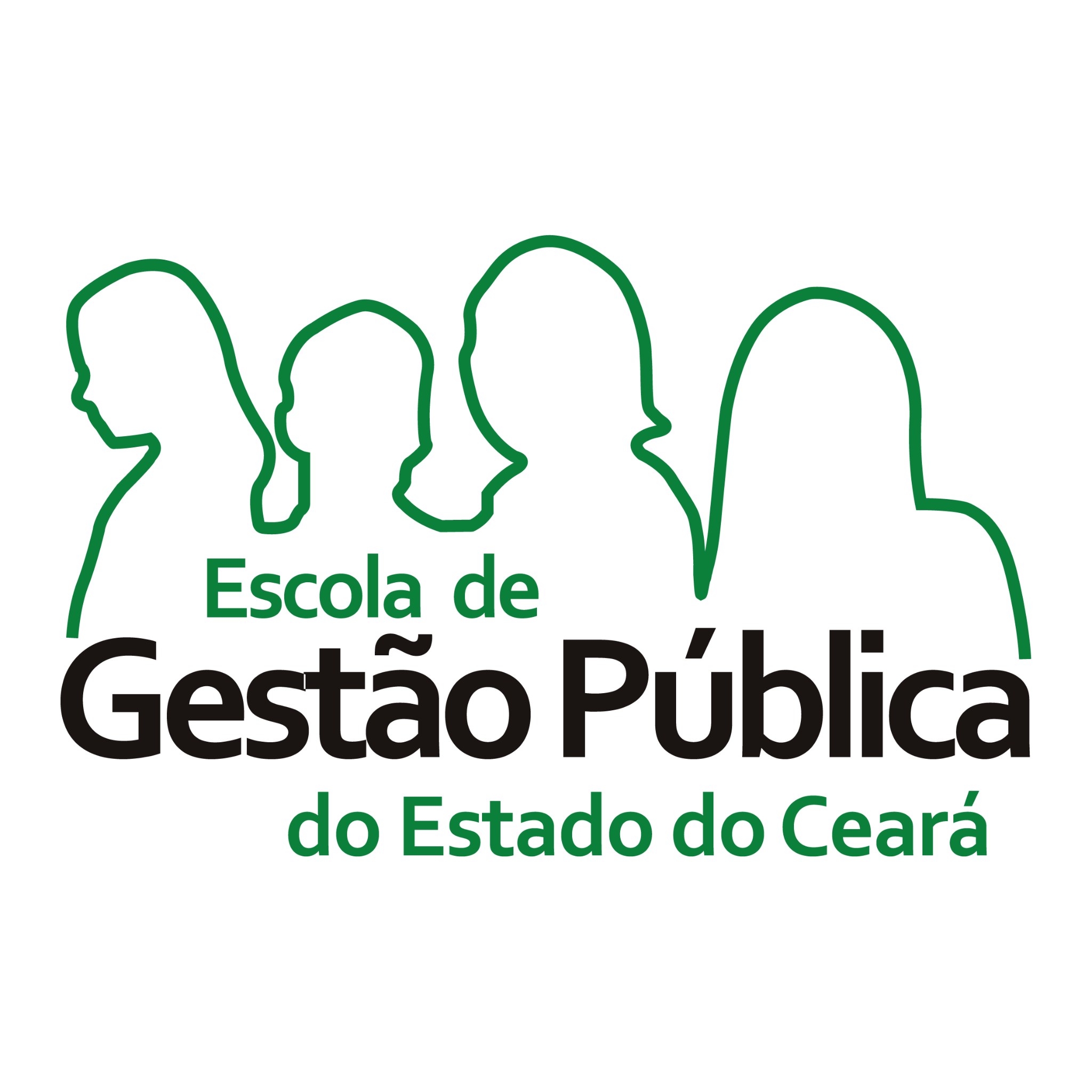 CÂMARAS TÉCNICAS TRIBUTÁRIAS: 
O QUE FAZEM?

Esforço institucional coletivo de convênio com a Receita Federal
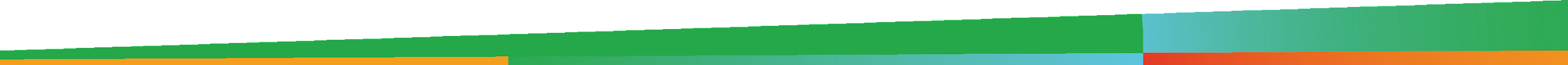 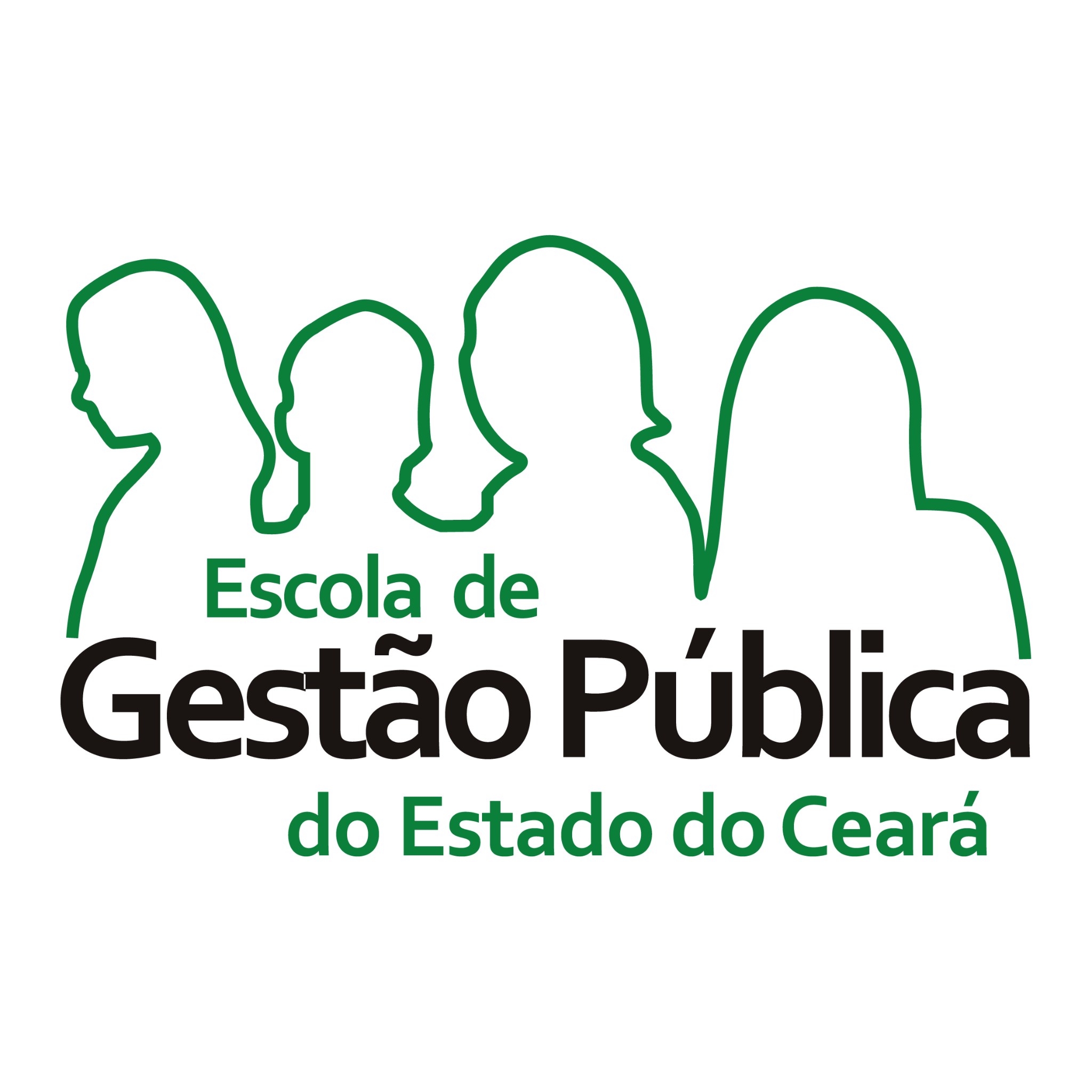 CÂMARAS TÉCNICAS TRIBUTÁRIAS: 
O QUE FAZEM?

Padronização de modelos para alteração de legislação municipal
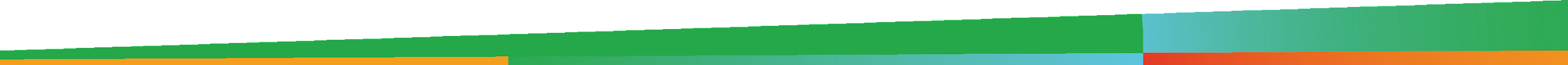 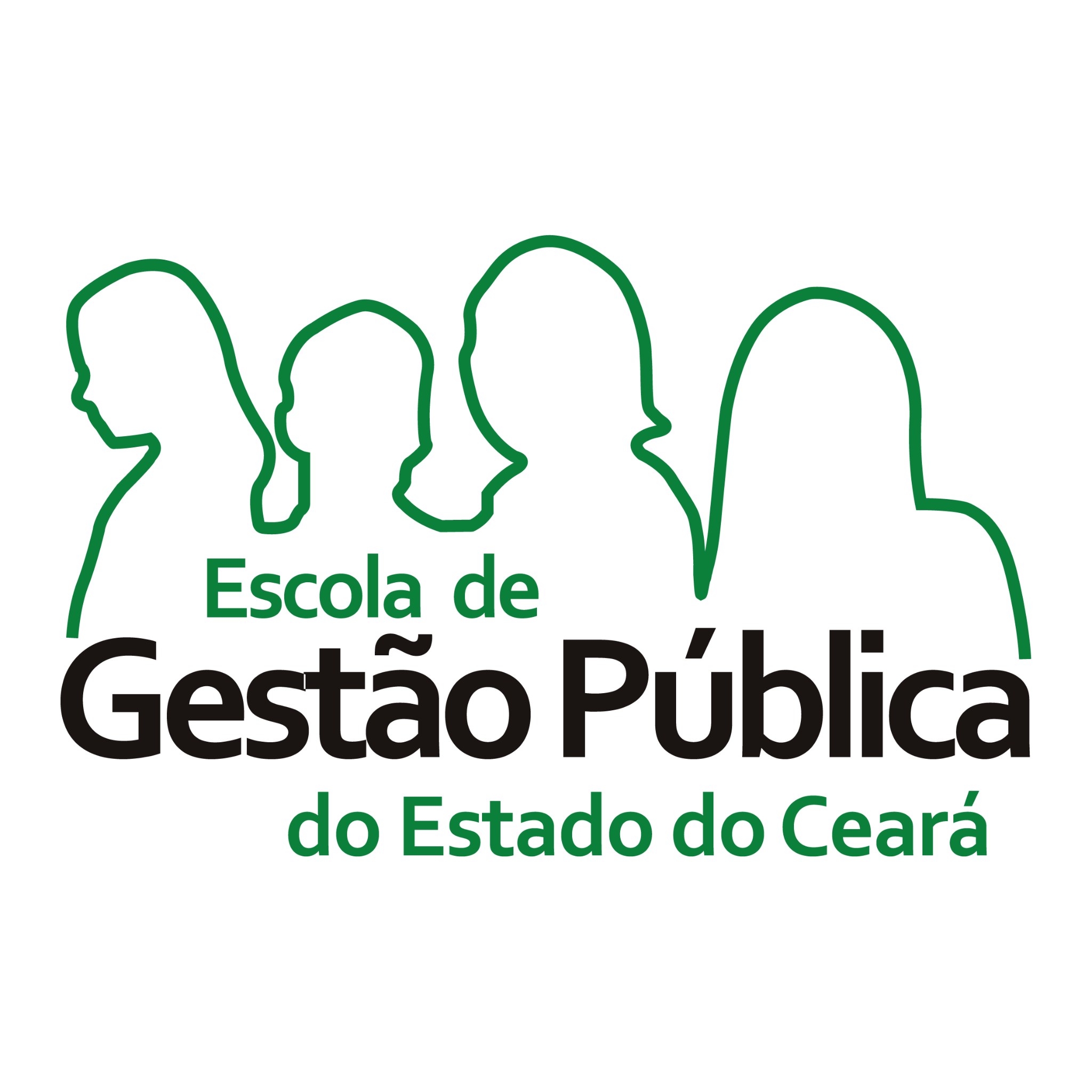 CÂMARAS TÉCNICAS TRIBUTÁRIAS: 
O QUE FAZEM?

Economia de escala: compras e licitações compartilhadas
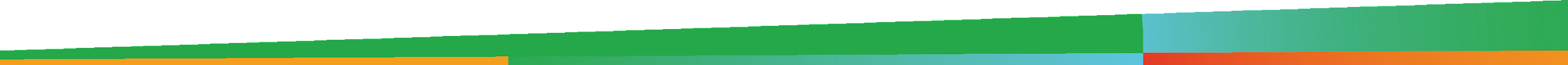 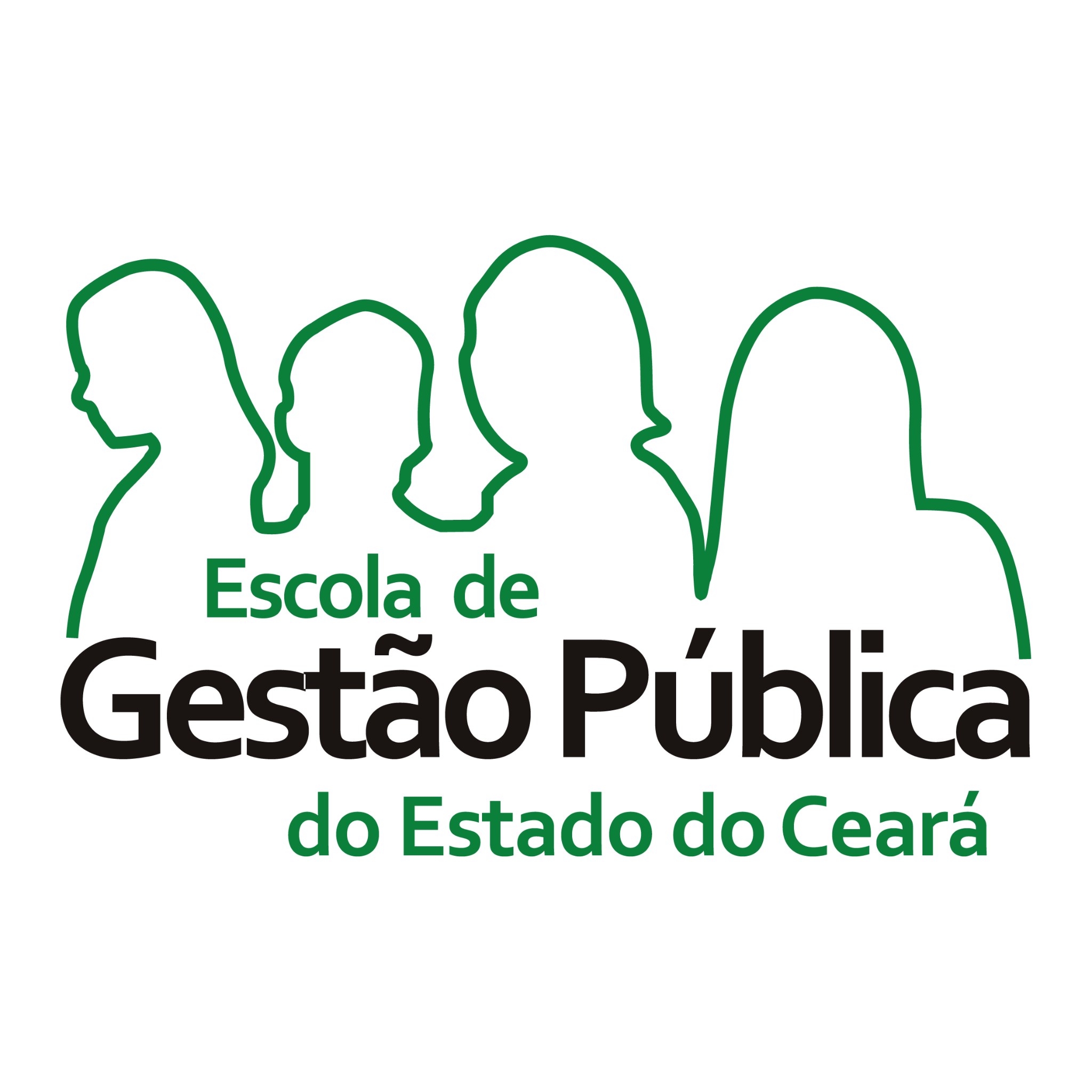 CÂMARAS TÉCNICAS TRIBUTÁRIAS: 
O QUE FAZEM?

Capital Político: lideranças ocupam espaços institucionalizados que expandem além das fronteiras municipais
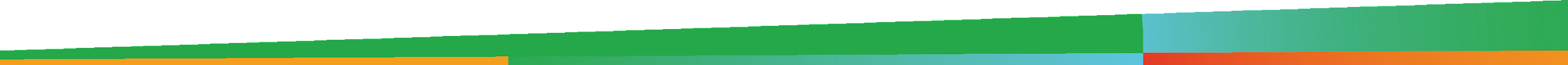 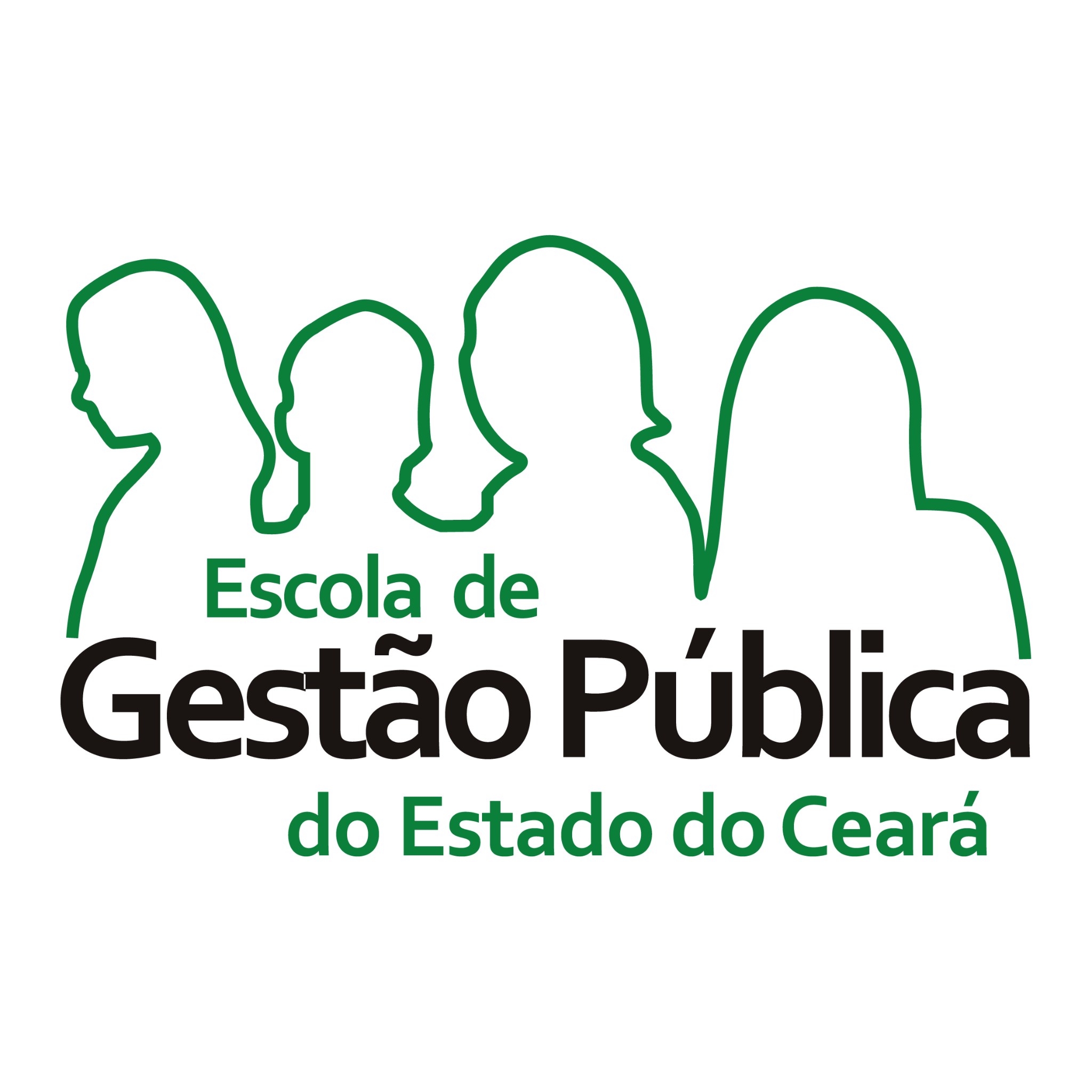 CÂMARAS TÉCNICAS TRIBUTÁRIAS: 
O QUE FAZEM?

Plano de Cargos, Carreiras e Salários: diagnóstico da estrutura organizacional
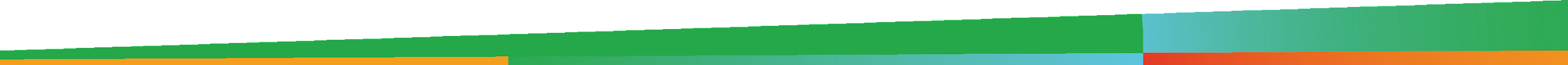 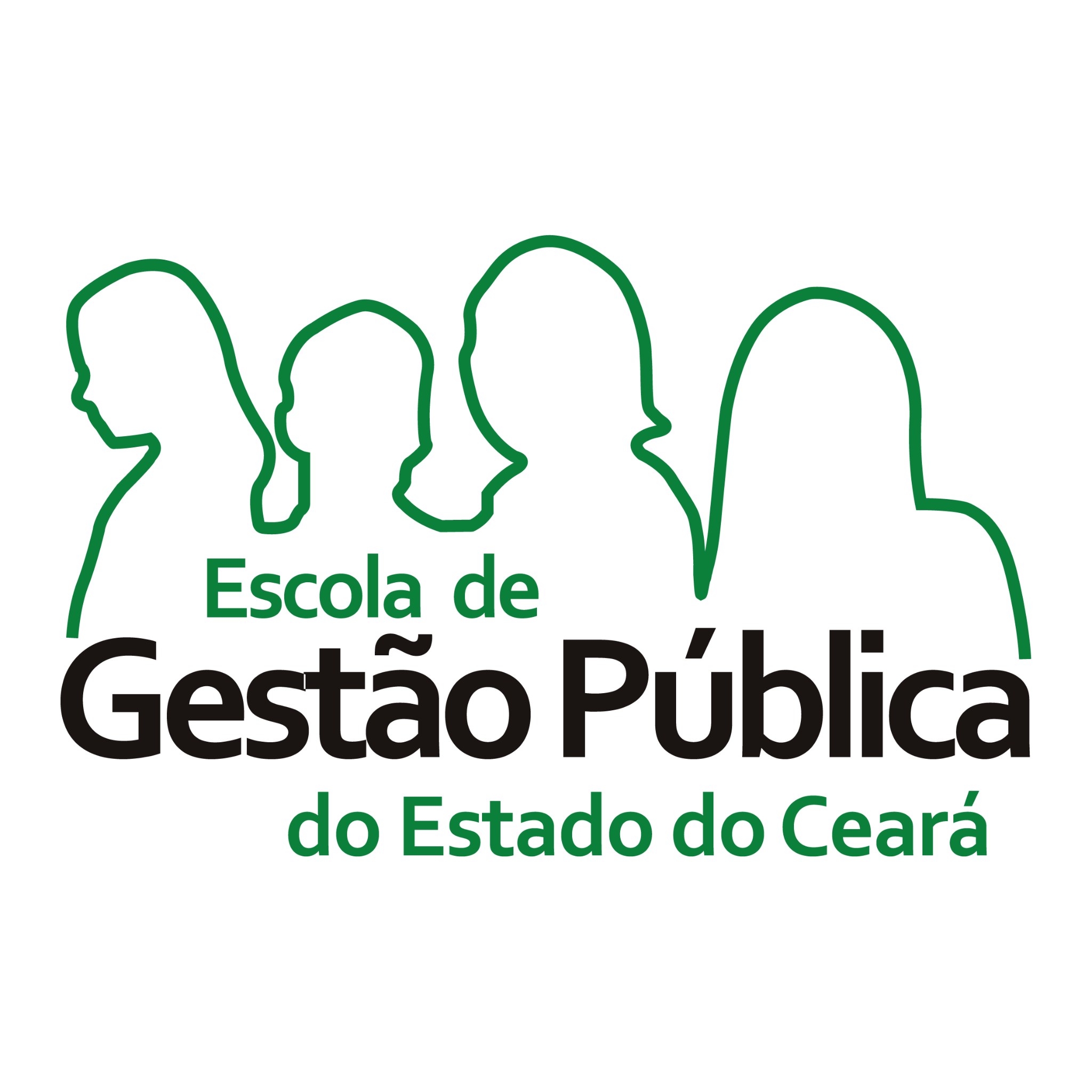 CÂMARAS TÉCNICAS TRIBUTÁRIAS: 
O QUE FAZEM?

Sistemas Eletrônicos de Gestão Pública e Gestão Tributária: compartilhamento de boas práticas e aquisições
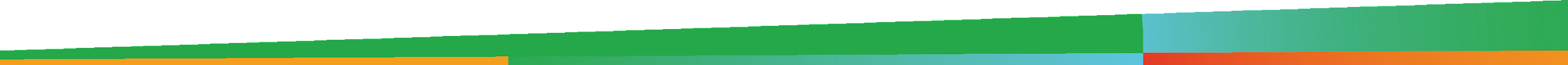 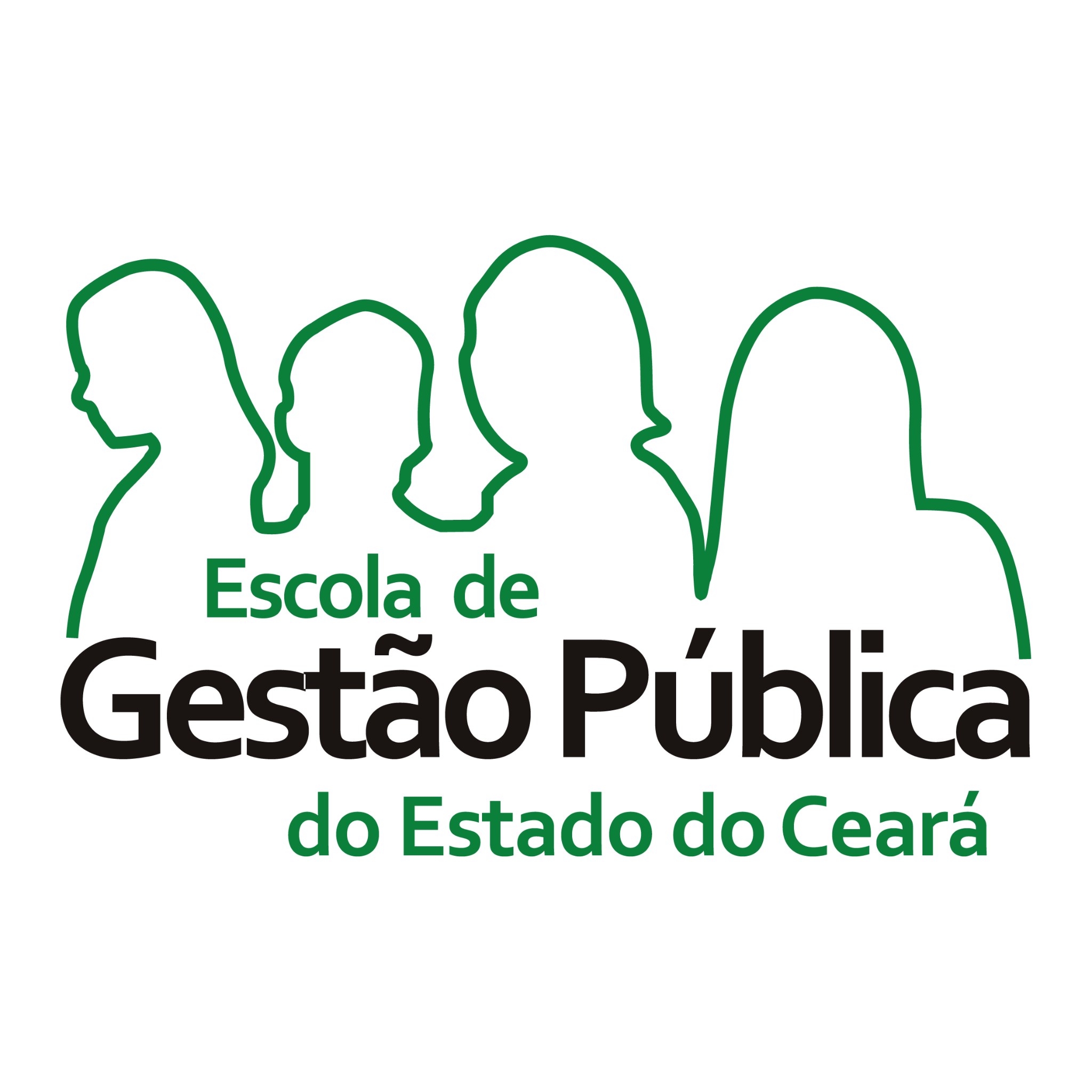 CÂMARAS TÉCNICAS TRIBUTÁRIAS: 
O QUE FAZEM?

Mecanismos, periodicidade e procedimentos de cobrança da Dívida Ativa
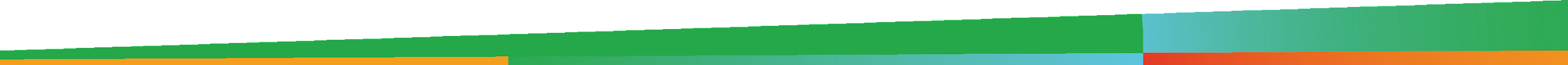 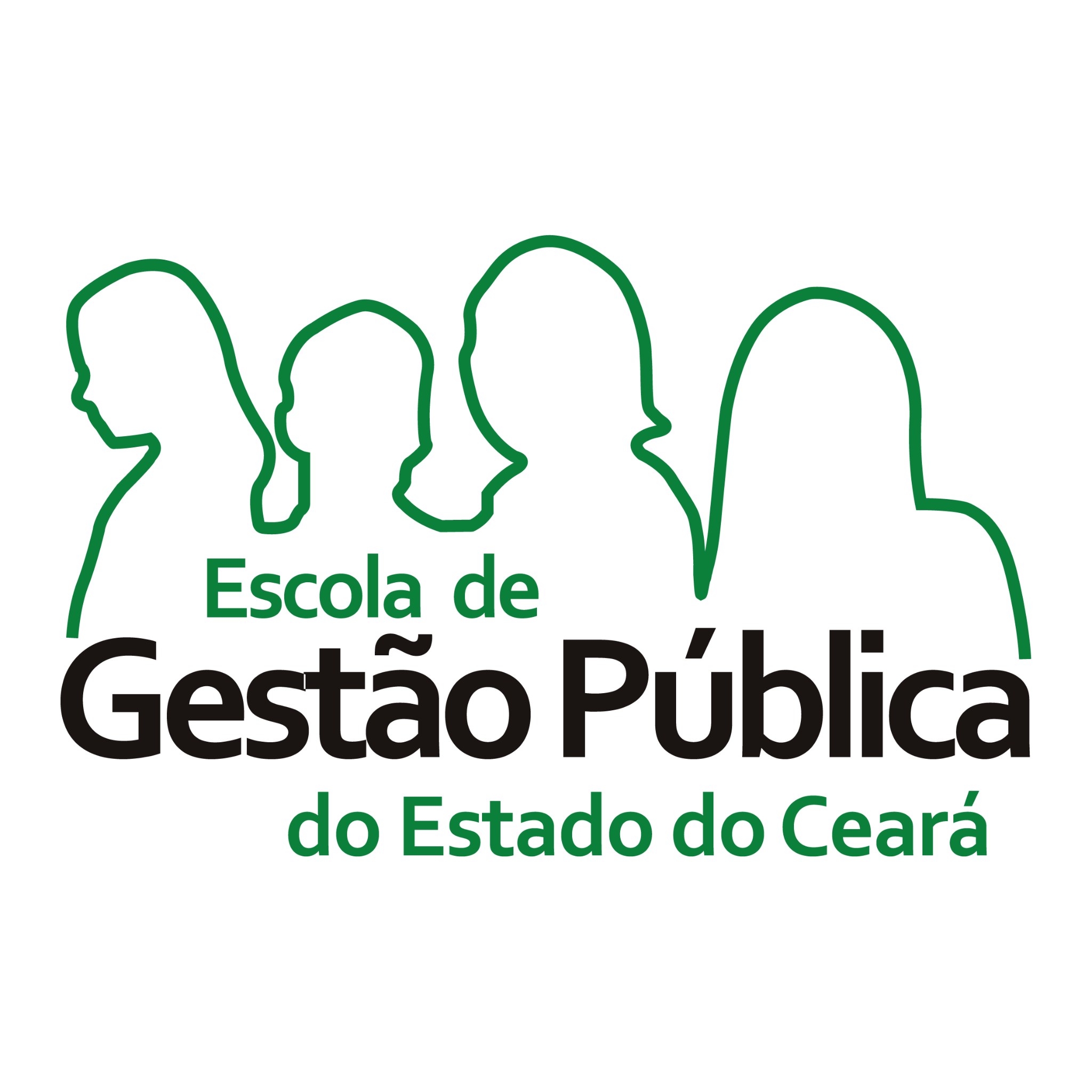 CÂMARAS TÉCNICAS TRIBUTÁRIAS: 
O QUE FAZEM?

Levantamento periódico de convênios ativos com órgãos estaduais e federais
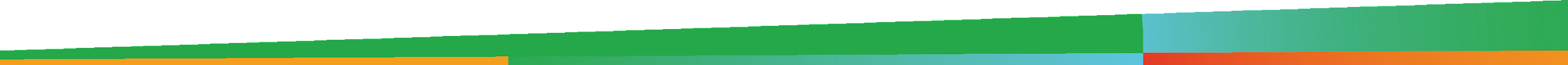 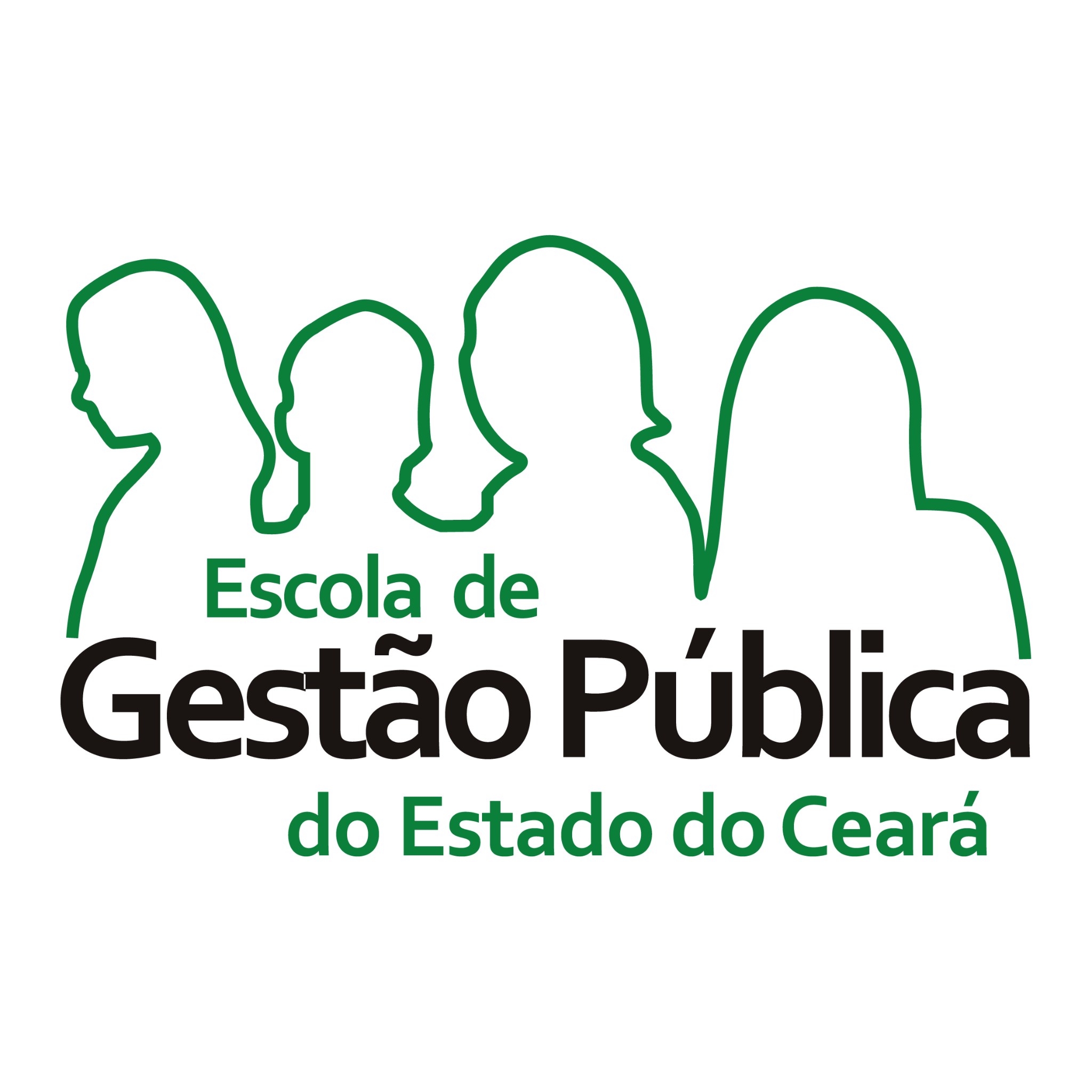 DESAFIOS

Governança Informal 

Dificuldade de diálogo interfederativo

Recursos humanos escassos e específicos
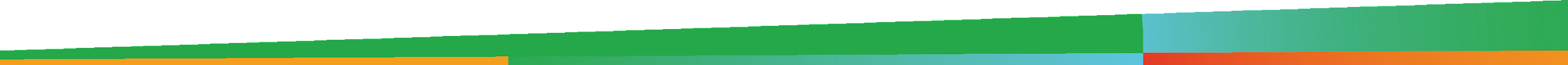 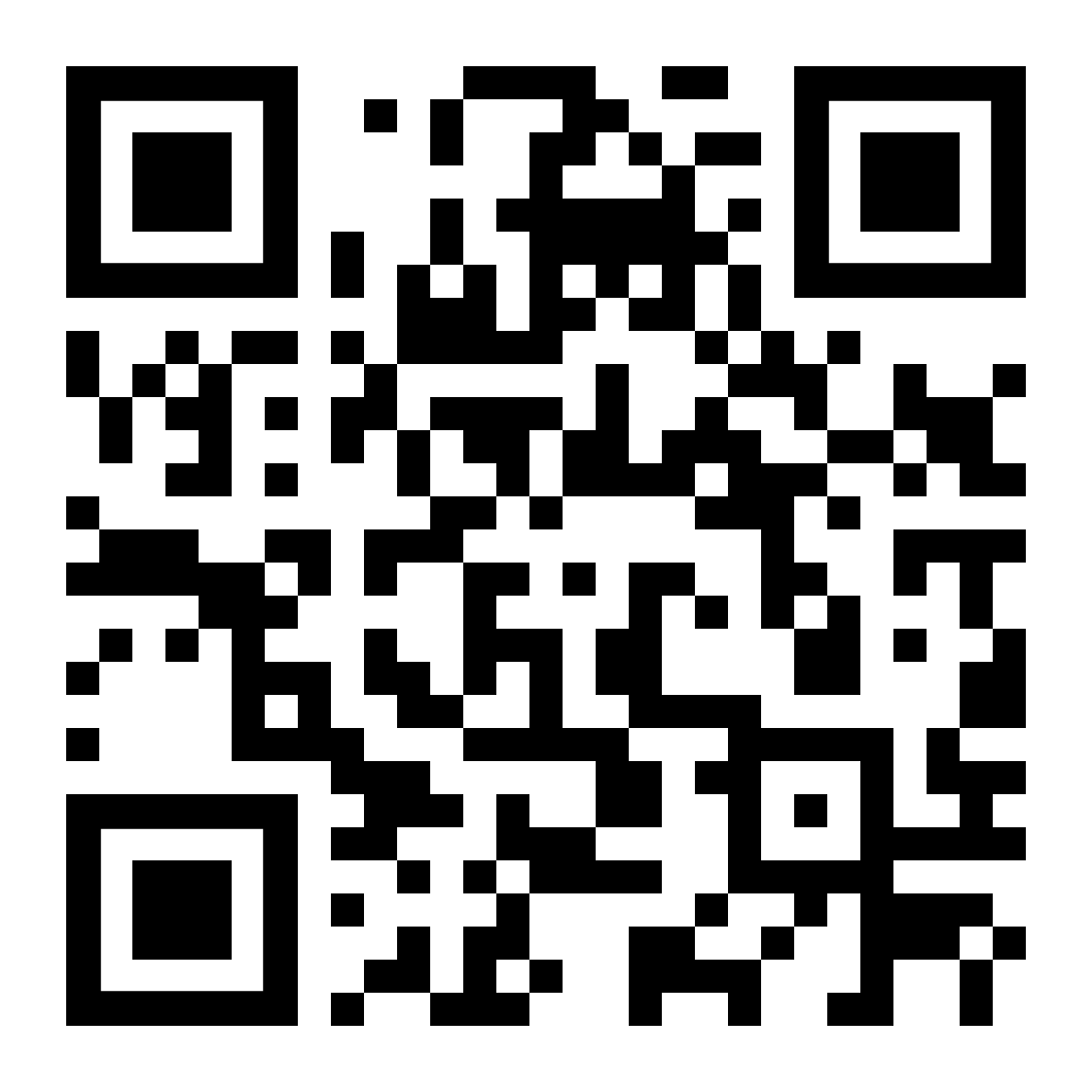 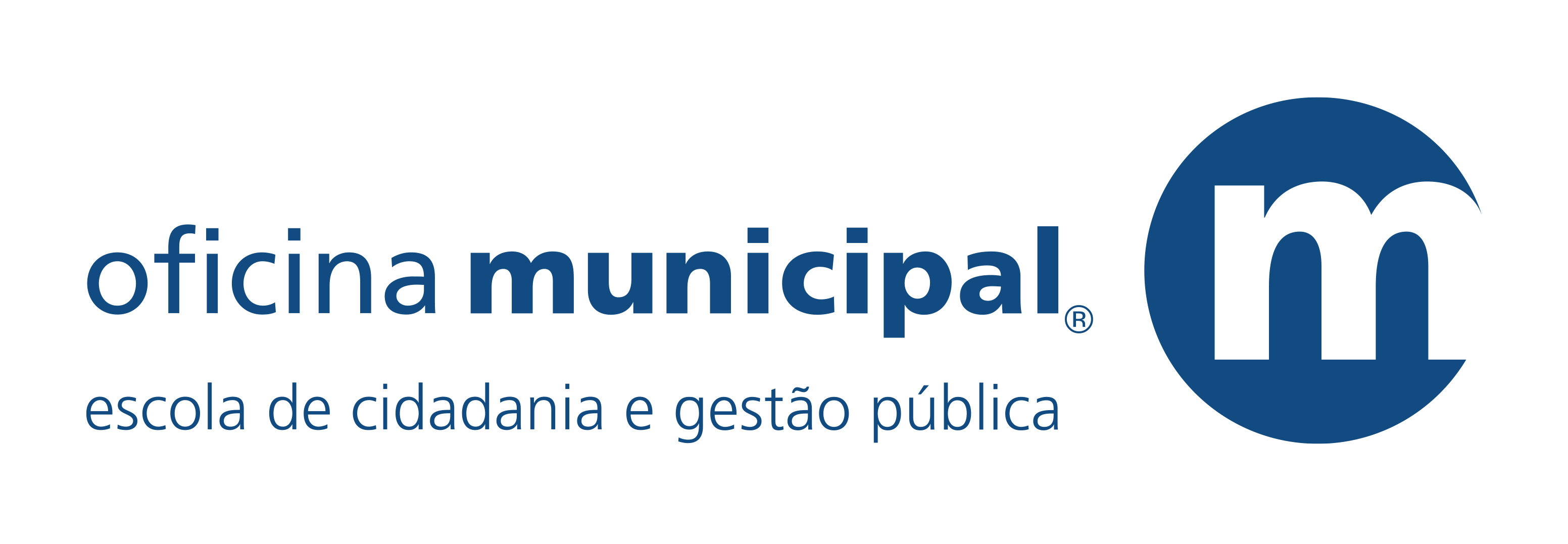 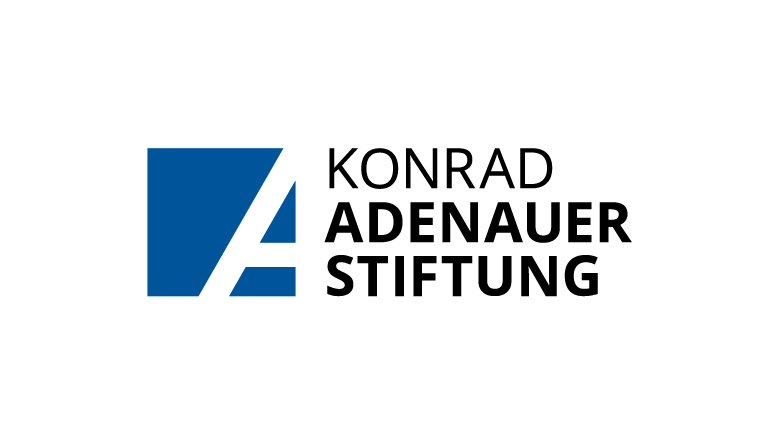 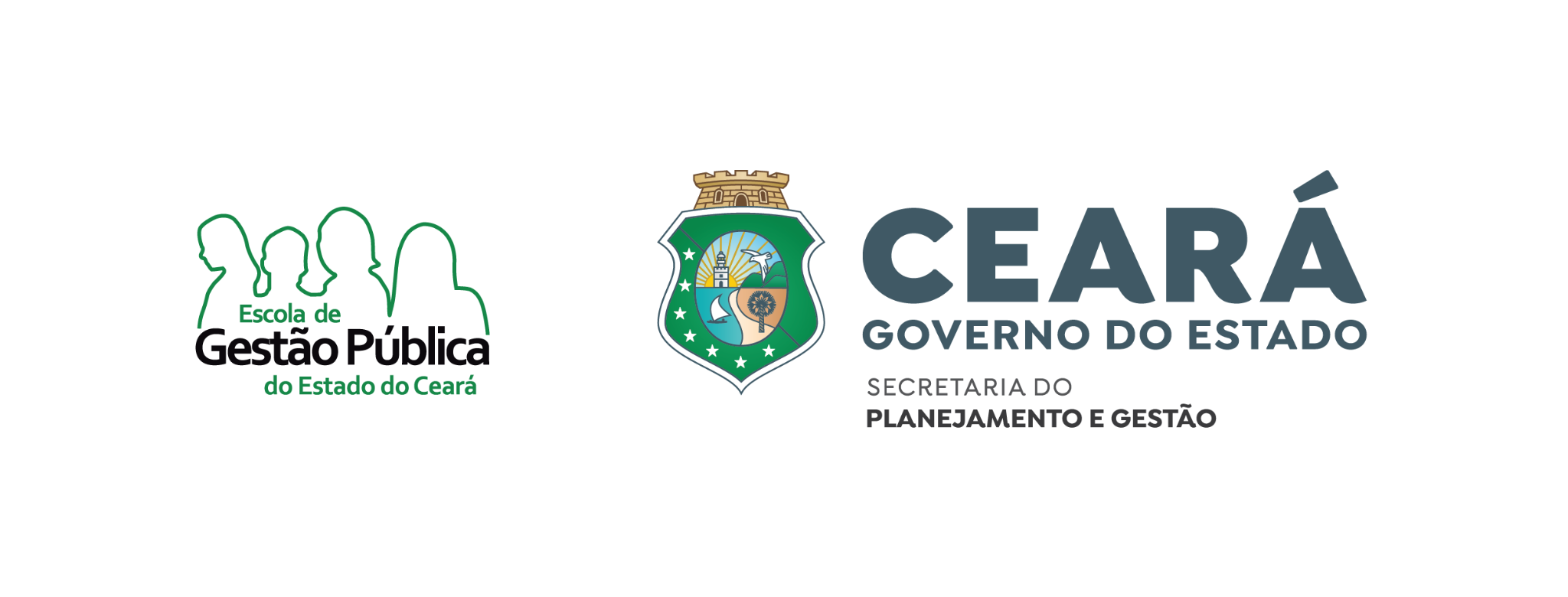 MUITO OBRIGADO!

eder@oficinamunicipal.org.br
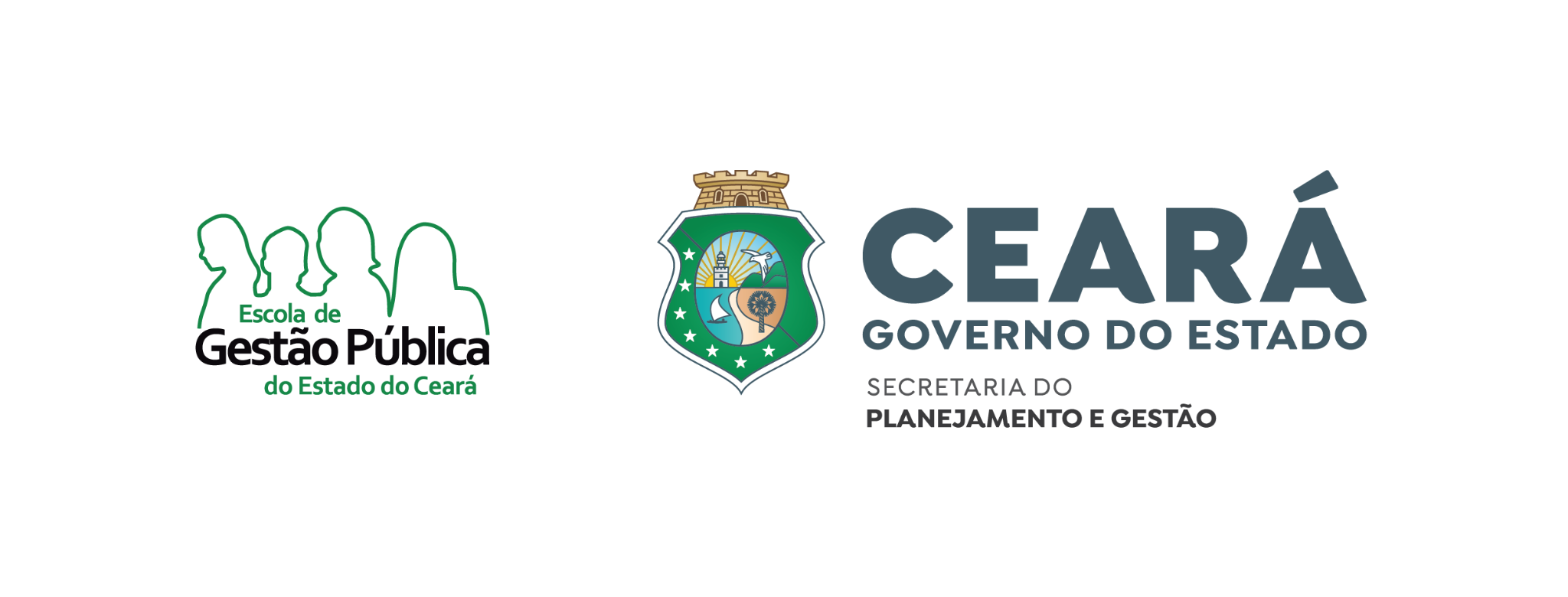